2019 KYUSHU 
      SUMMER TOUR
～I’m in love with it!!～
DAY1 L/D
AUG 21 FUKUOKA-SHIMONOSEKI
  Kanmon Bridge
  Lunch-puffer fish
  Tsunoshima Ohashi
  Motonosumi Shrine

DAY2 B/D
AUG 22 BEPPU-ASO
  Beppu Umi Hell
  Yufuin Yunotsubo Kaido
  Kinrin Lake
  Kokonoe Suspension Bridge
  Aso Daikanbo

DAY3 B/L/D
AUG 23 TAKACHIHO-KIRISHIMA
  Takachiho Gorge
  Manai Waterfall
  Kirishima Shrine
Check out 
The PHOTO!
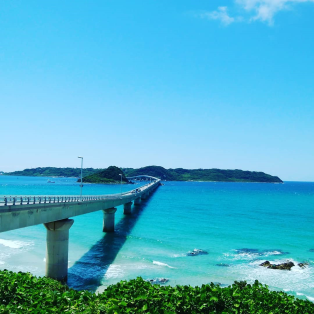 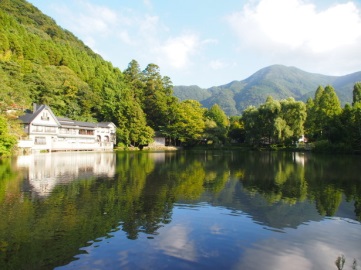 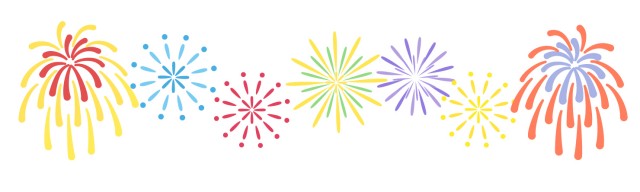 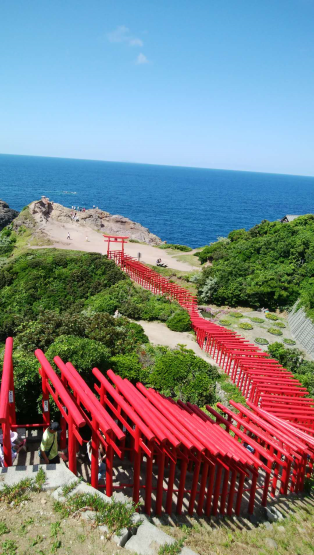 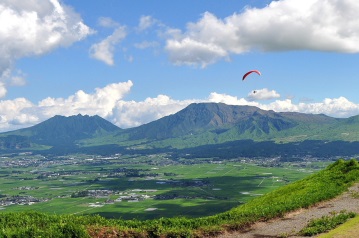 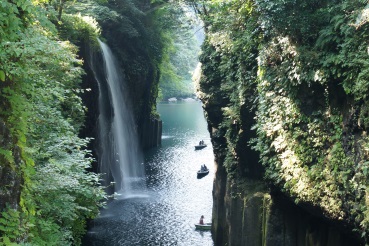 WHAT’S KYUSHU?
Kyushu is a big island that has a volcanic mountains 
at the center of the island. Our Tour is going around 
the Northern part of Kyushu.
While Tokyo/Osaka is catching lots of tourists attention, 
Kyushu has the unique culture and natures that will be 
worth for you to visit. Good Nature creates good food and
Kind peoples. Come join our tour, you will get tons of
unforgettable  memories!
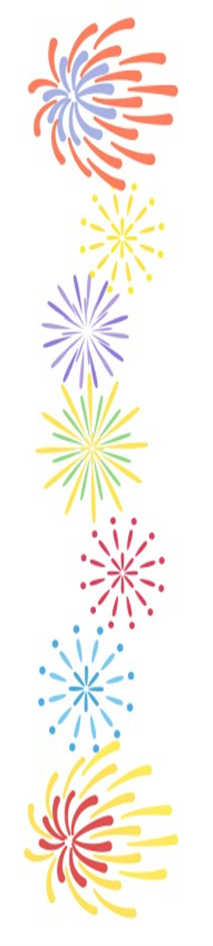 DAY4 B/L/D
AUG 24 KIRISHIMA-KUMAMOTO
  Black Vinegar Factory
  Kumamoto Shimotori
  Kumamoto Castle
  Kumamoto Josaien
  Hikawa Fireworks – from bus

DAY5 B/D
AUG 25 SASEBO-NAGASAKI
  Ferry Ride
  HUIS TEN BOSH
  Inasayama Night View

DAY6 B/D
AUG 26 TOSU-FUKUOKA
  Spectacles bridge
  Tosu Premium Oulet
   Tosu Premium Outlet
  Beer Factory Observation
  Canal City Hakata

DAY7 B
AUG 27 FLY BACK HOME
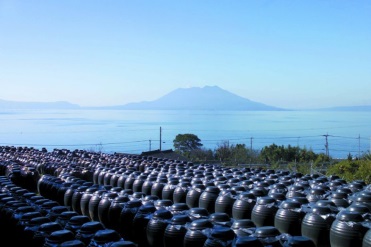 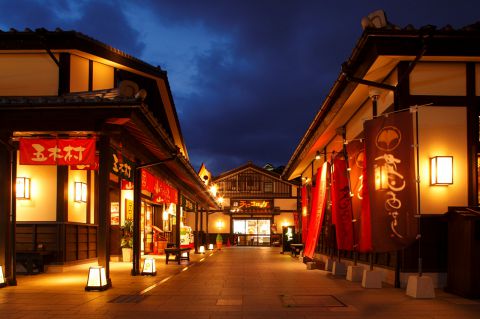 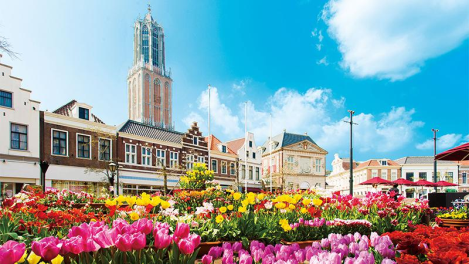 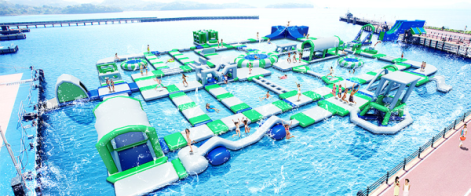 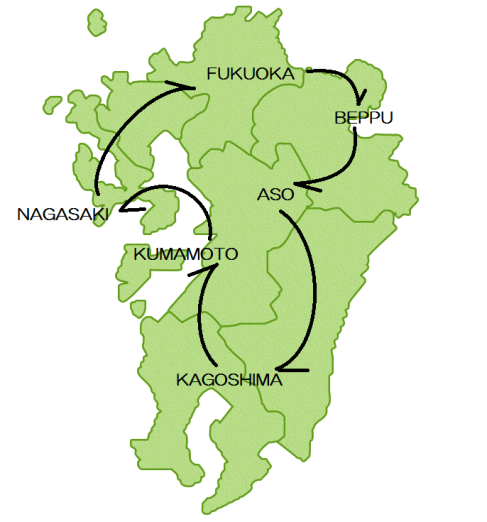 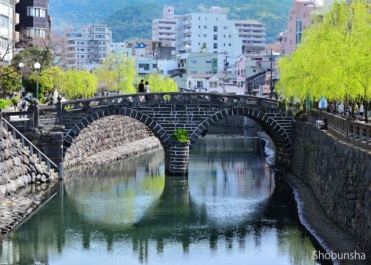 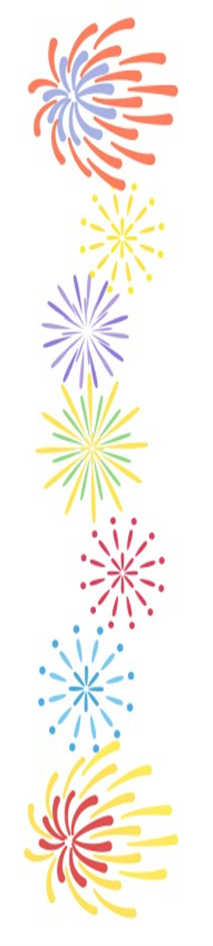 CONTACT
Asia Net Tour 
Address: 1-831-1 Matsuda, Higashi-ku, Fukuoka City, Fukuoka, JAPAN
TEL+81-92-409-5598 / FAX+81-92-409-5599
Manager-Momoe(Japanese/Chinese Speaker)              momoe@asianettour.co.jp
Operator-Lisa(Japanese/English Speaker)    tkt@asianettour.co.jp
HP: https://asianettour.com/